Greece Pt. 2
Scenes from Everyday Life
Plato in his Academy
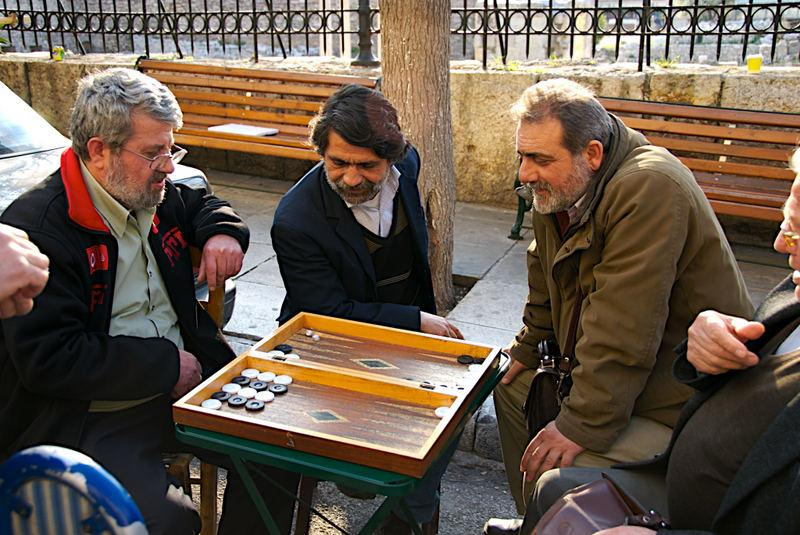 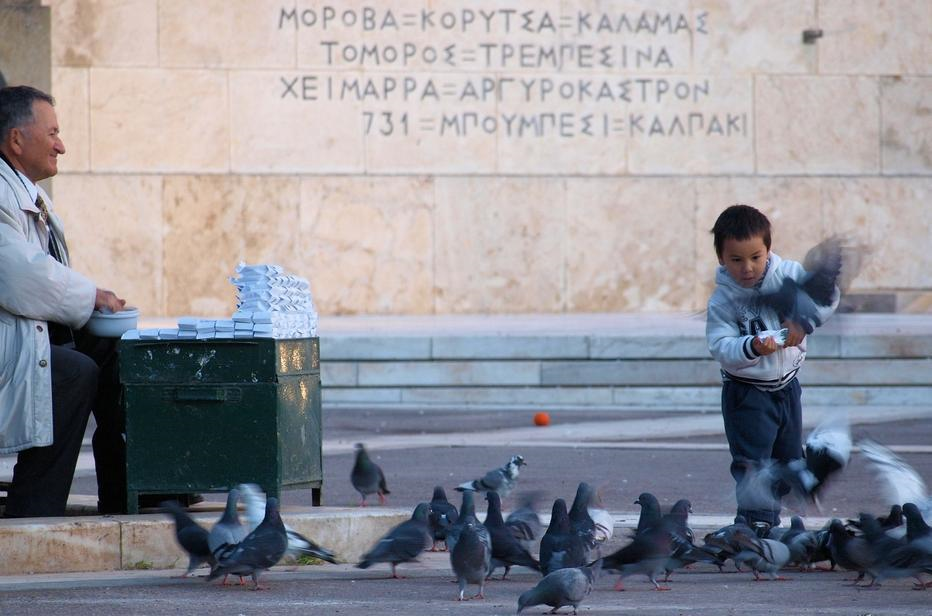 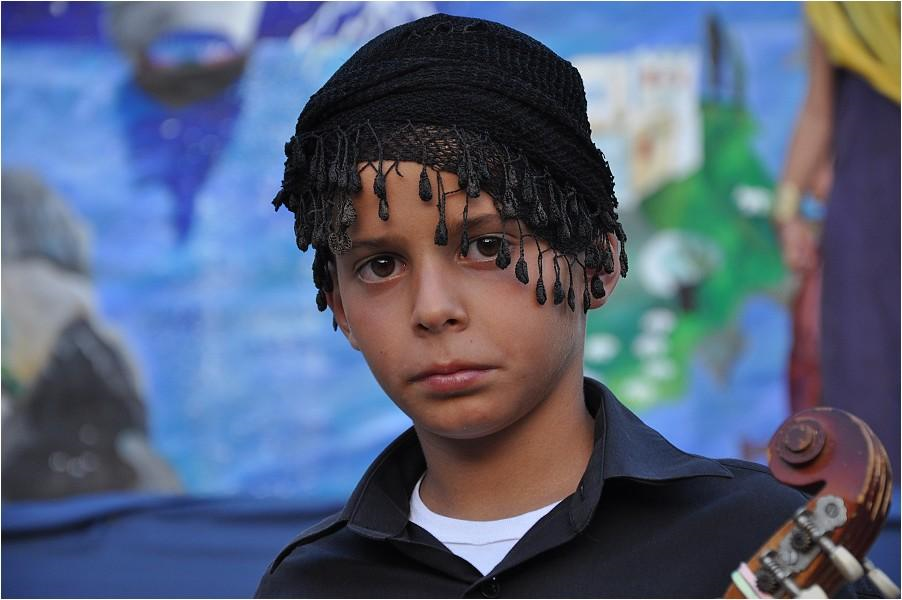 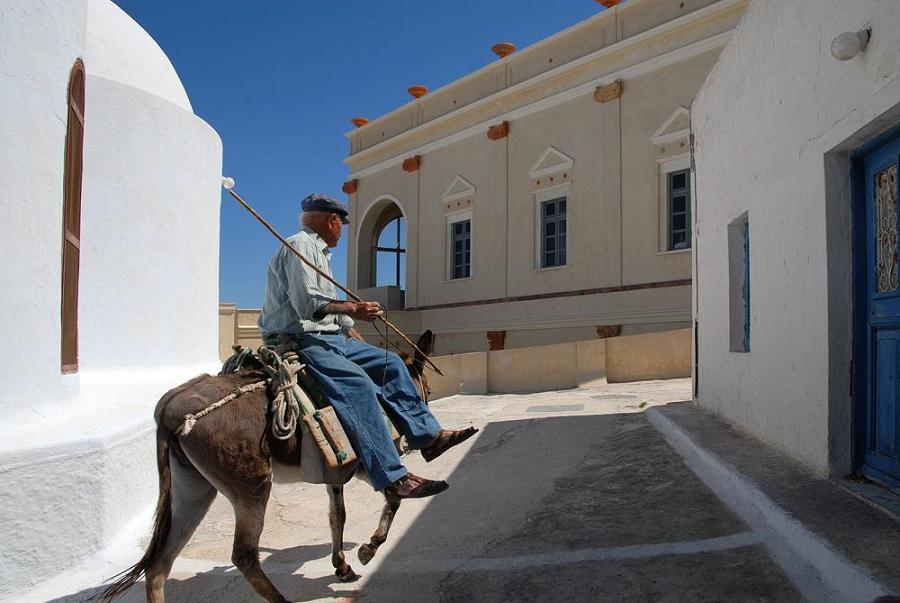 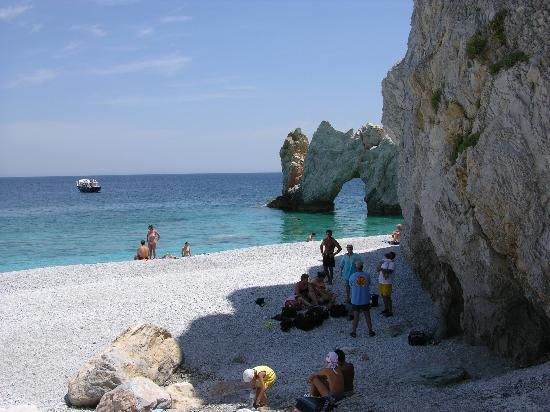 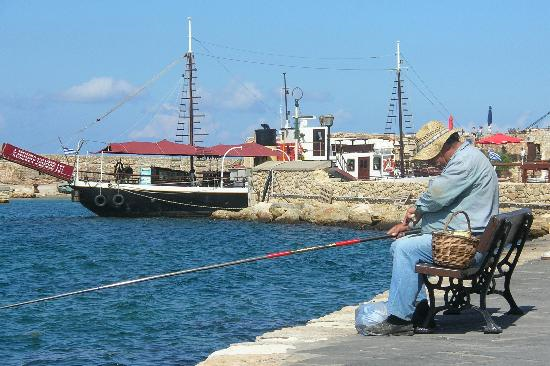 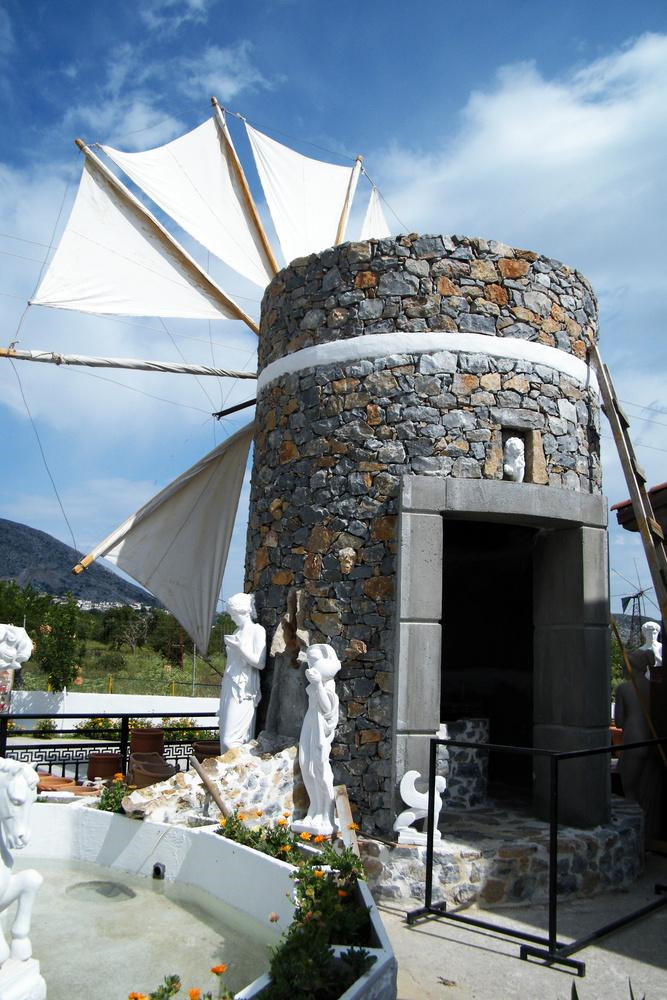 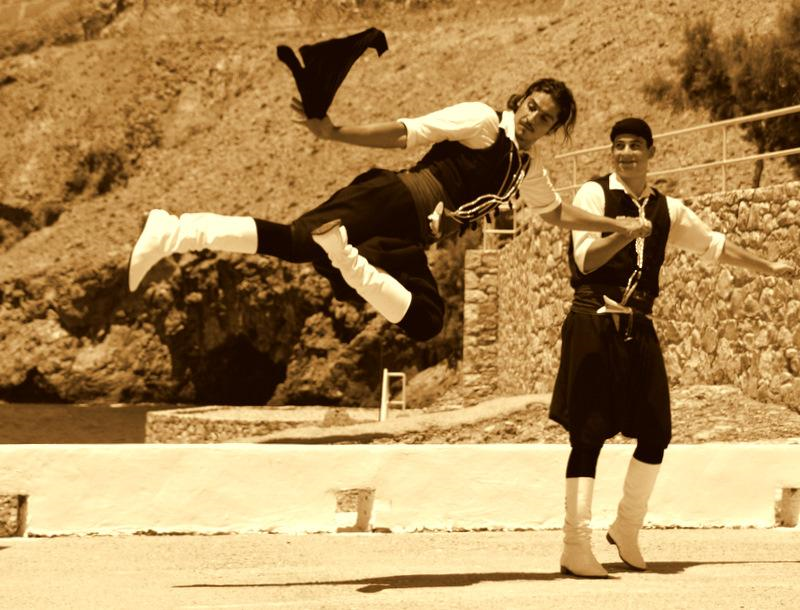 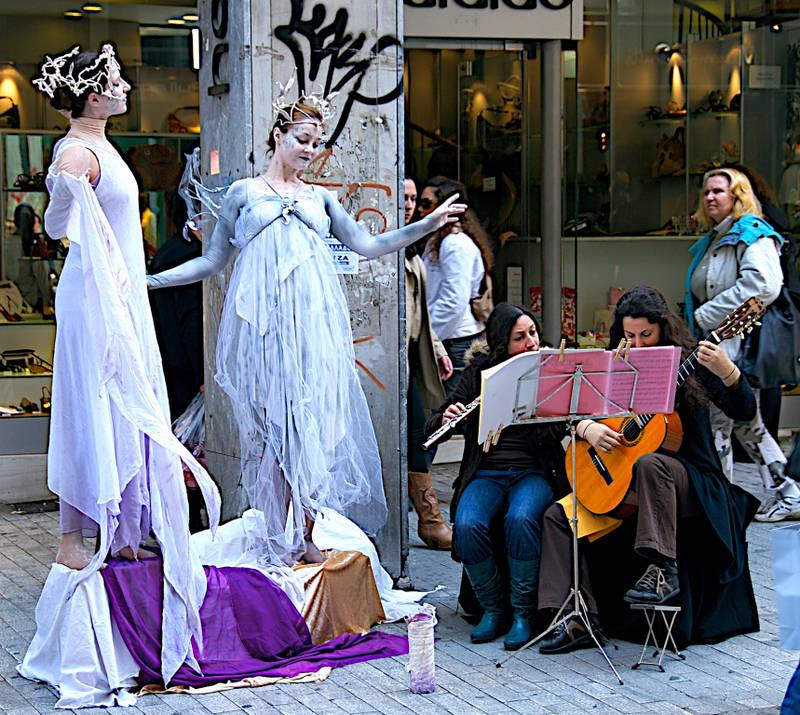 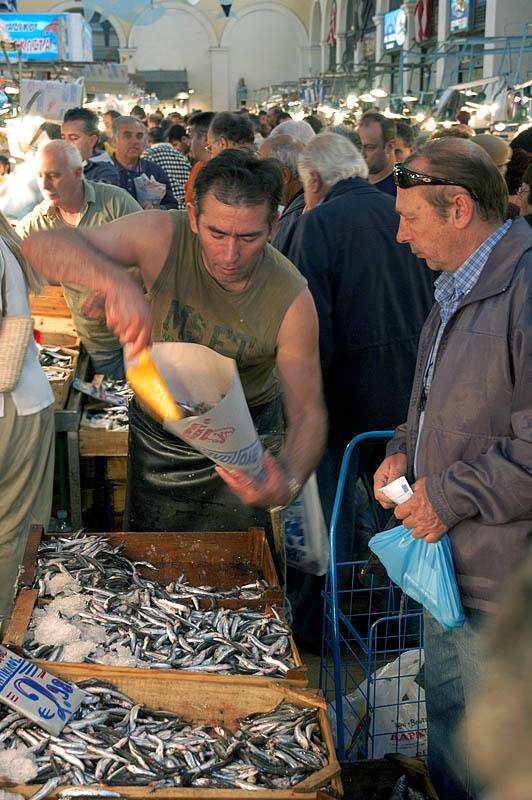 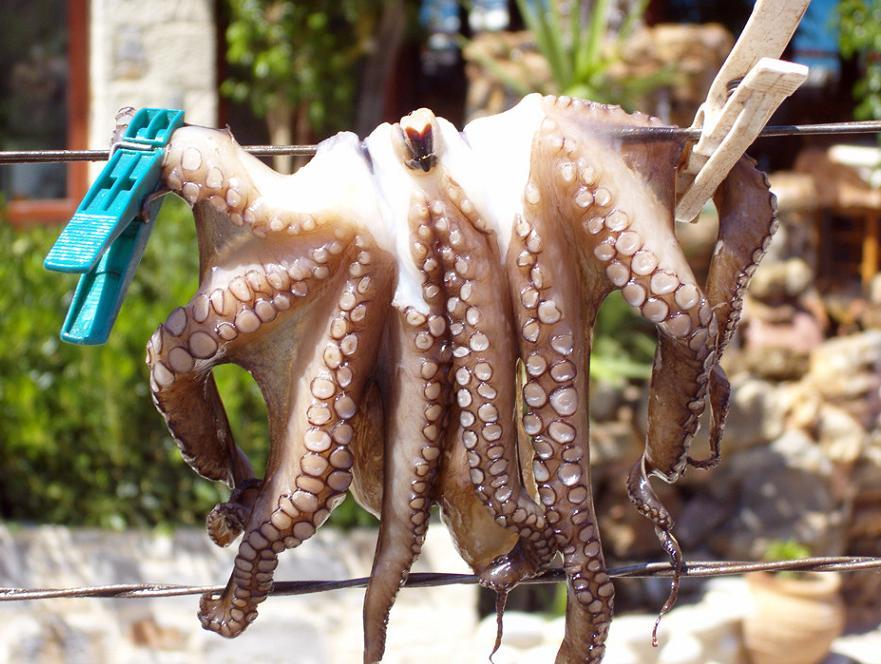 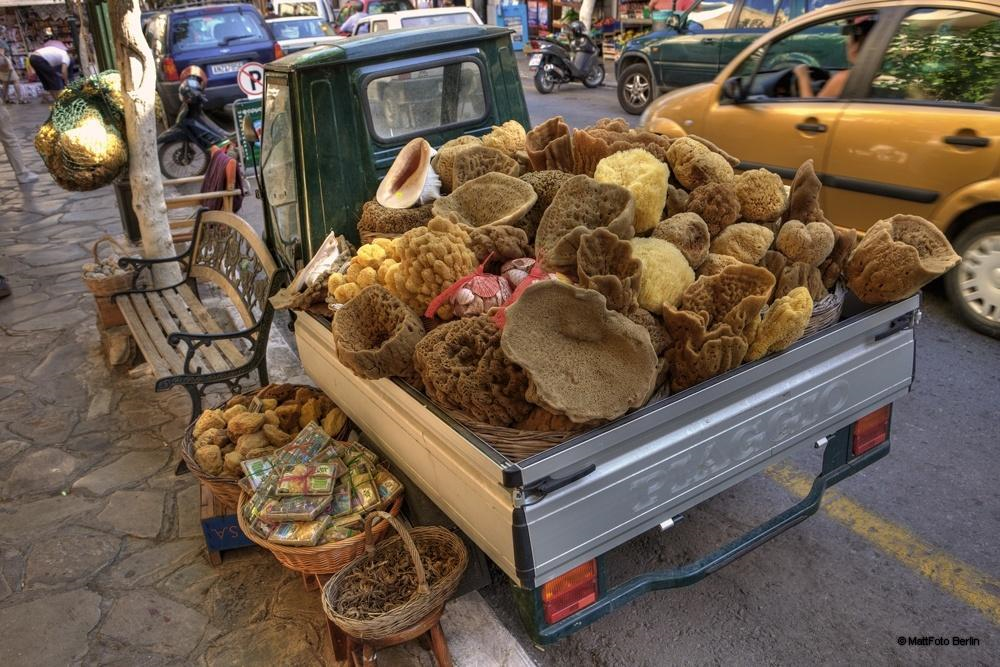 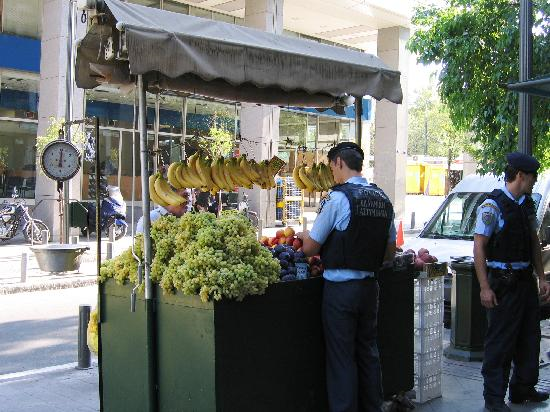 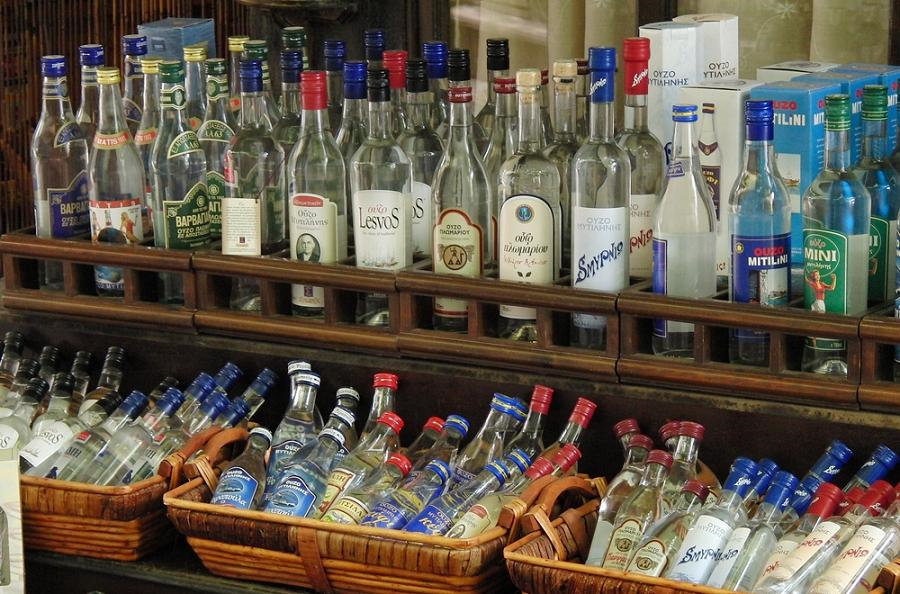 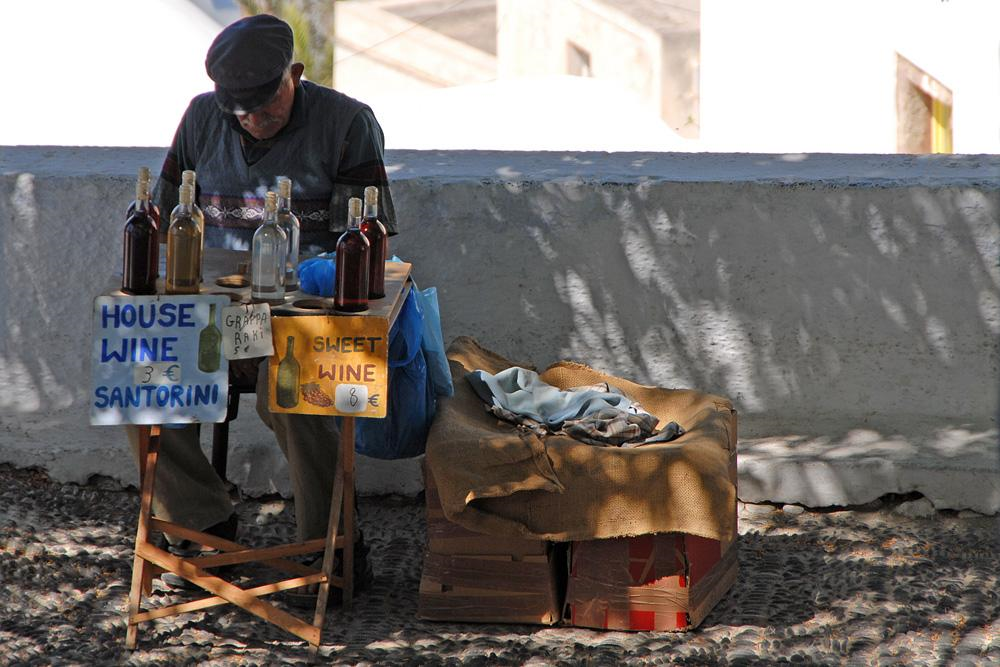 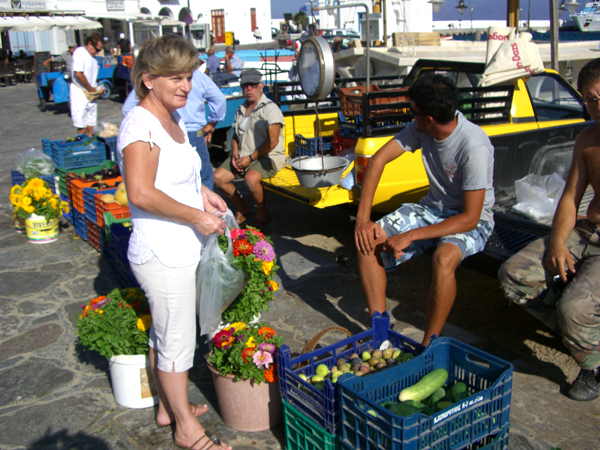 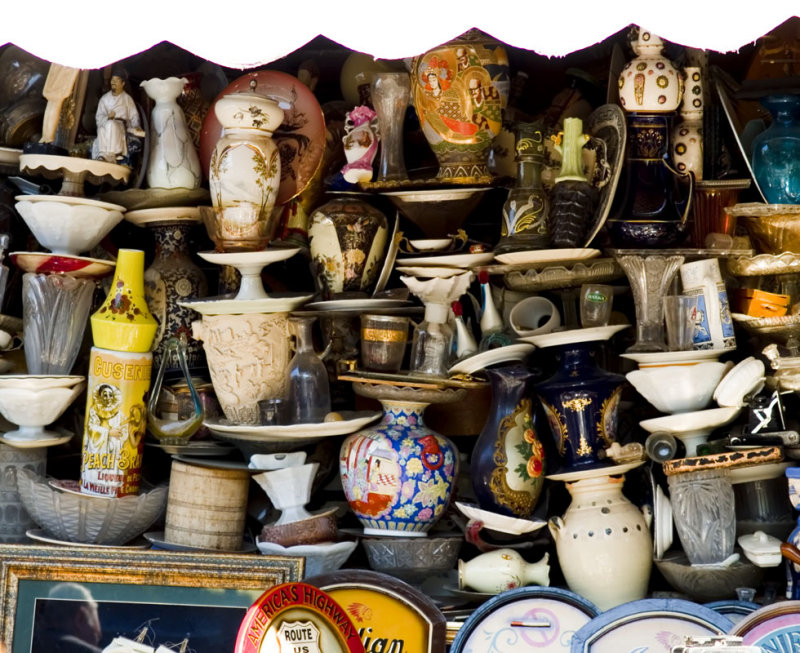 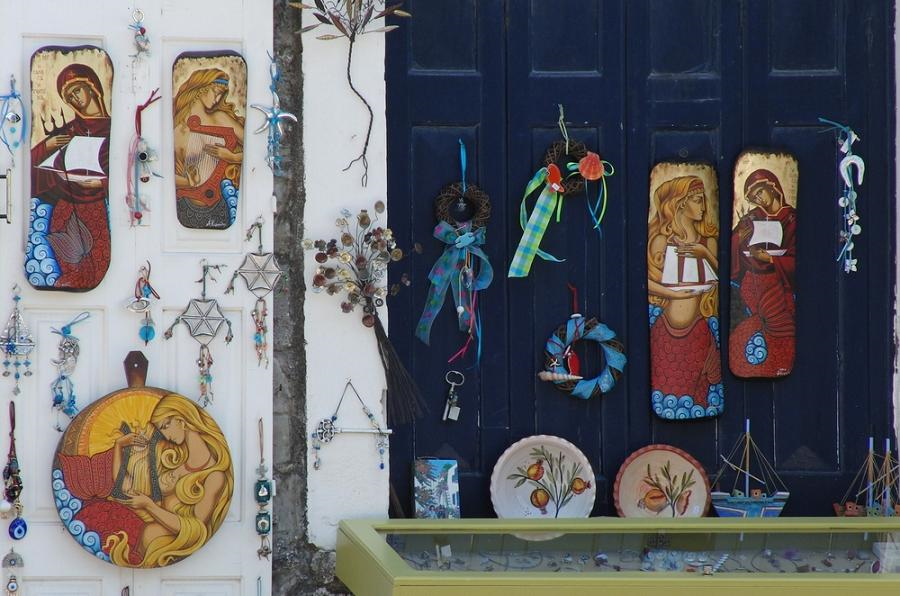 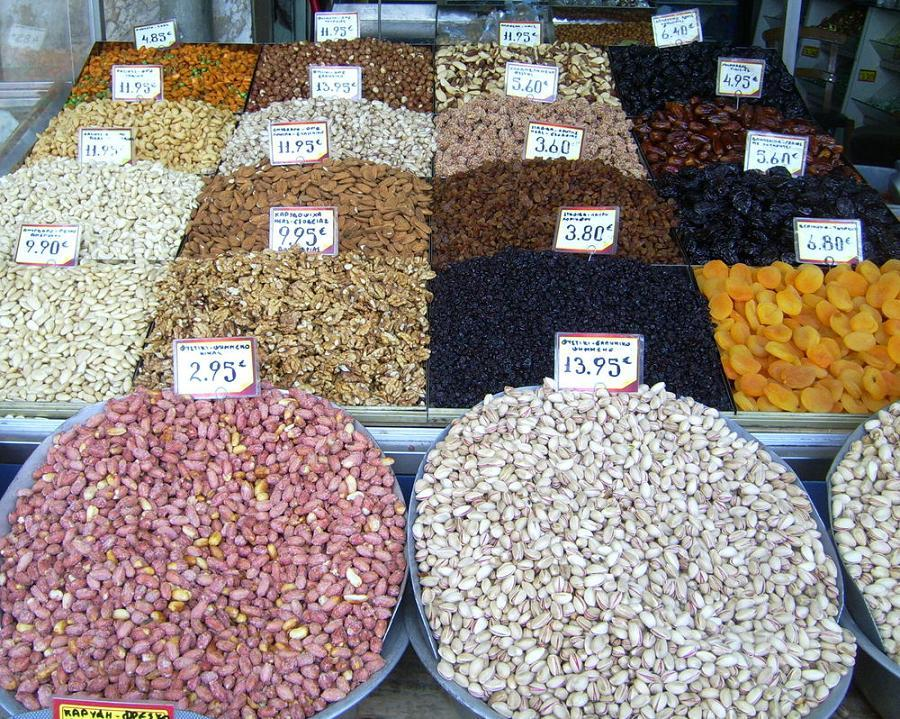 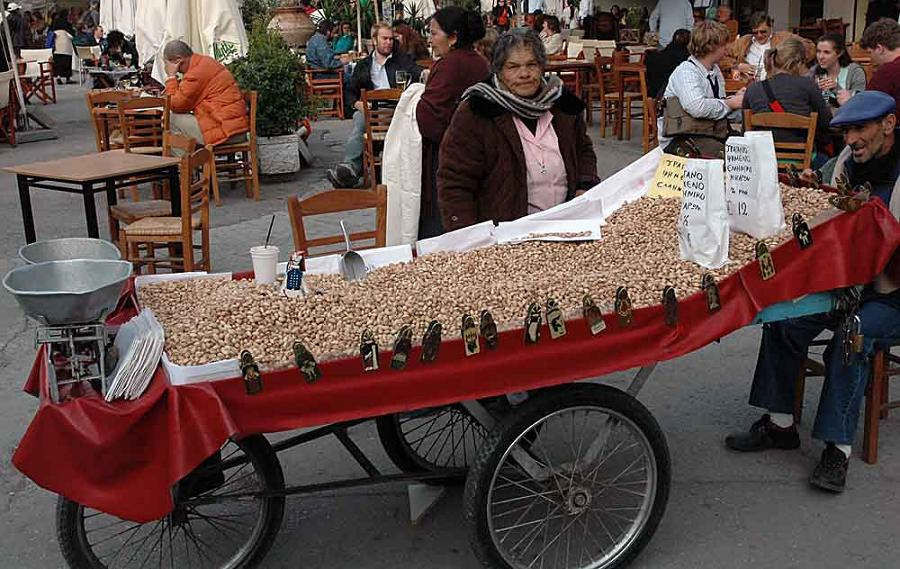 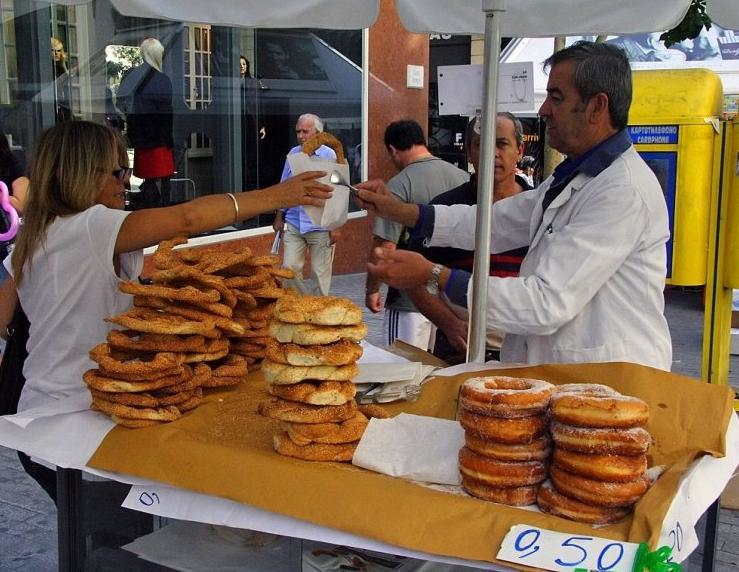 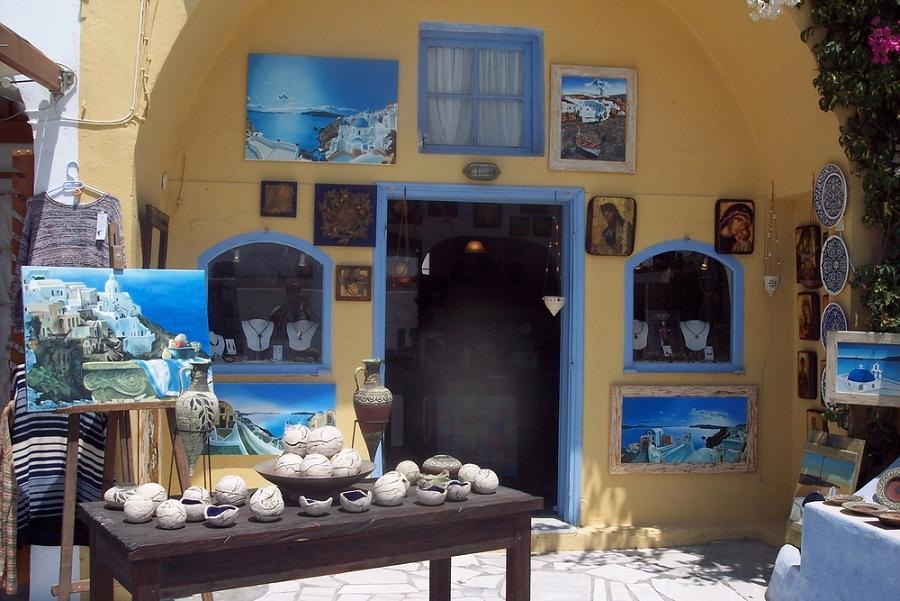 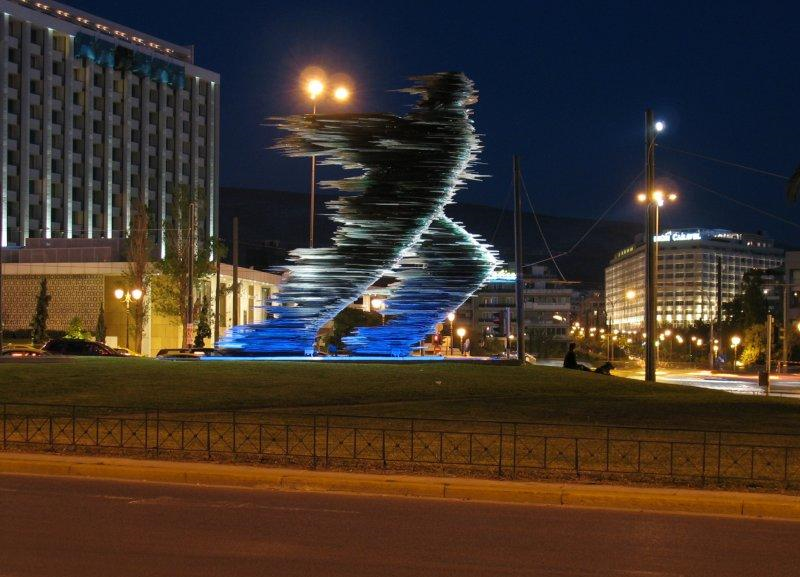 Dromeas The Runner
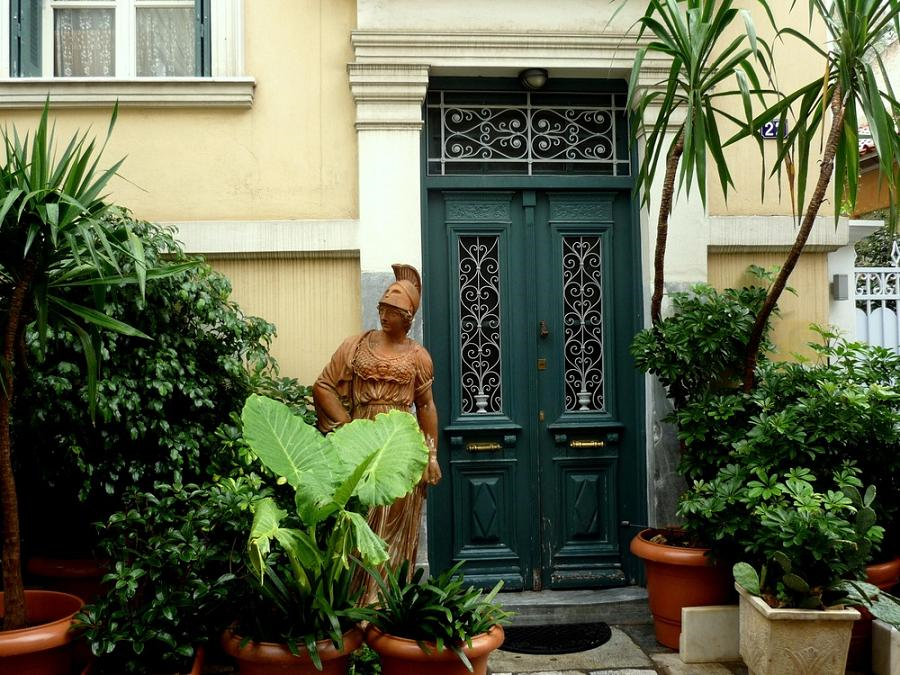 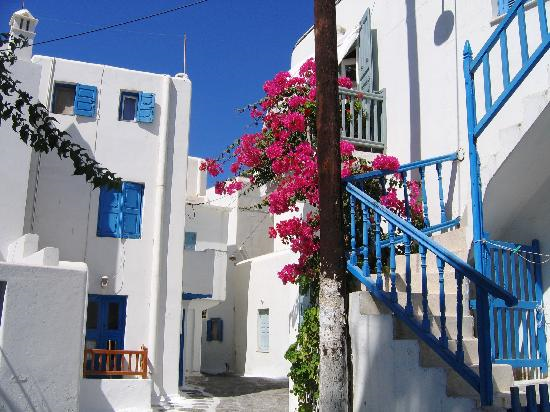 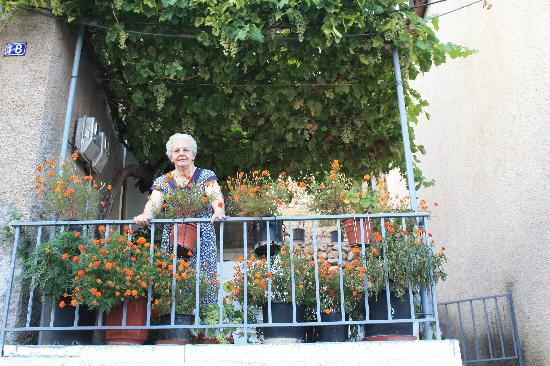 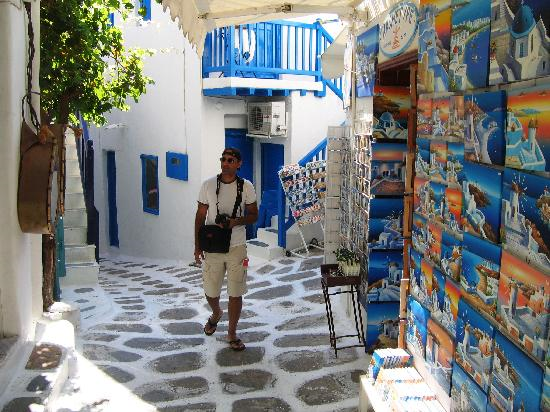 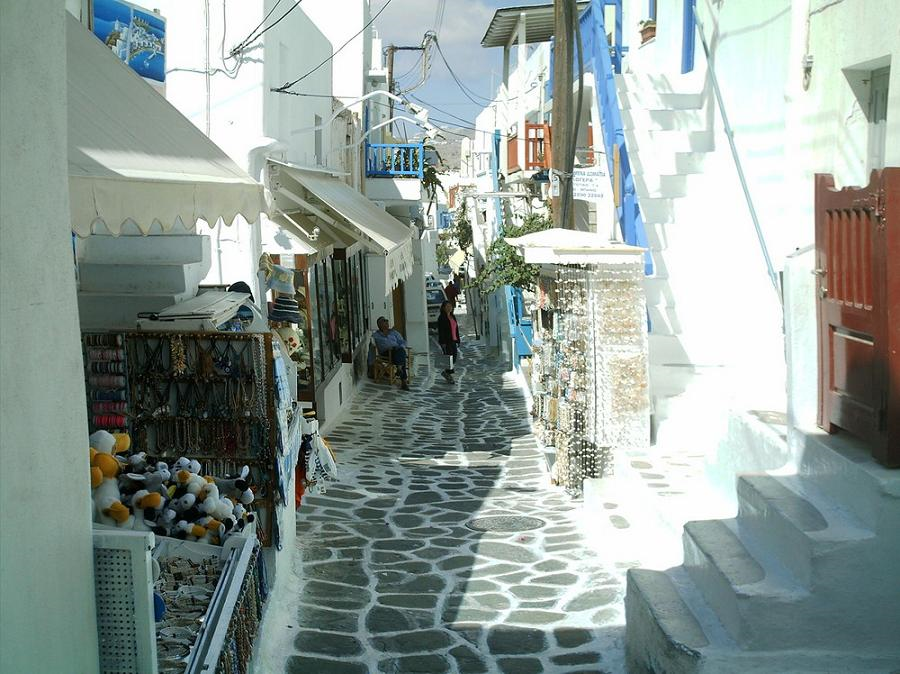 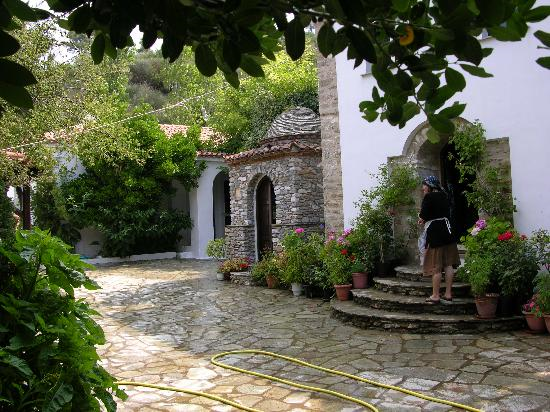 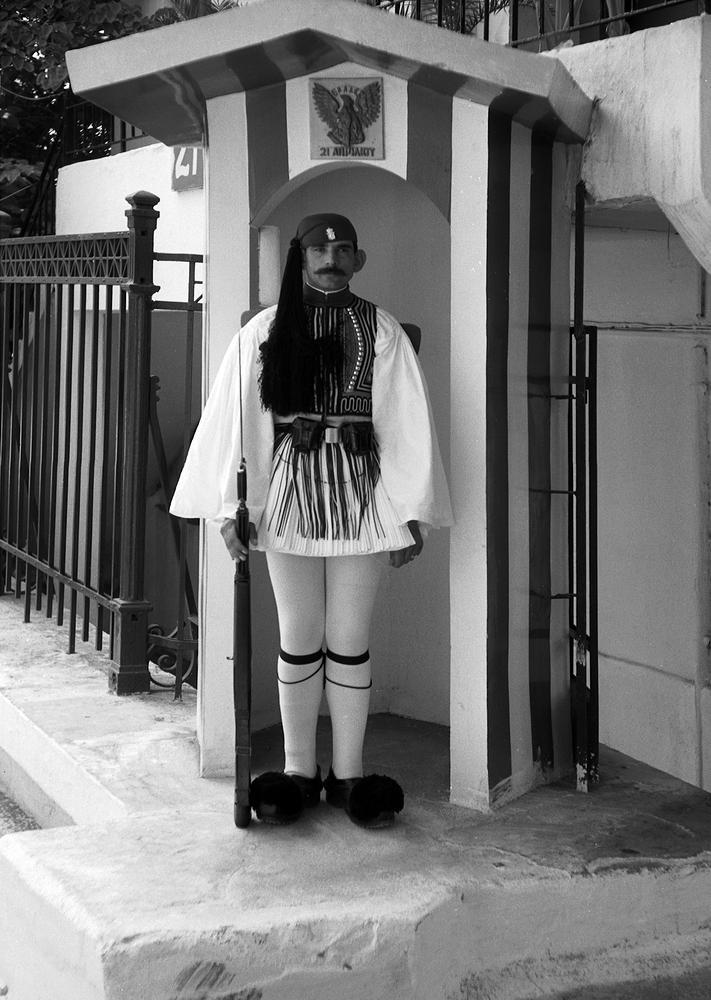 Evzone
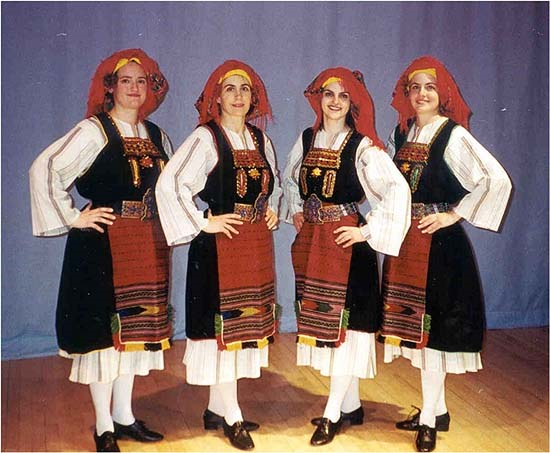 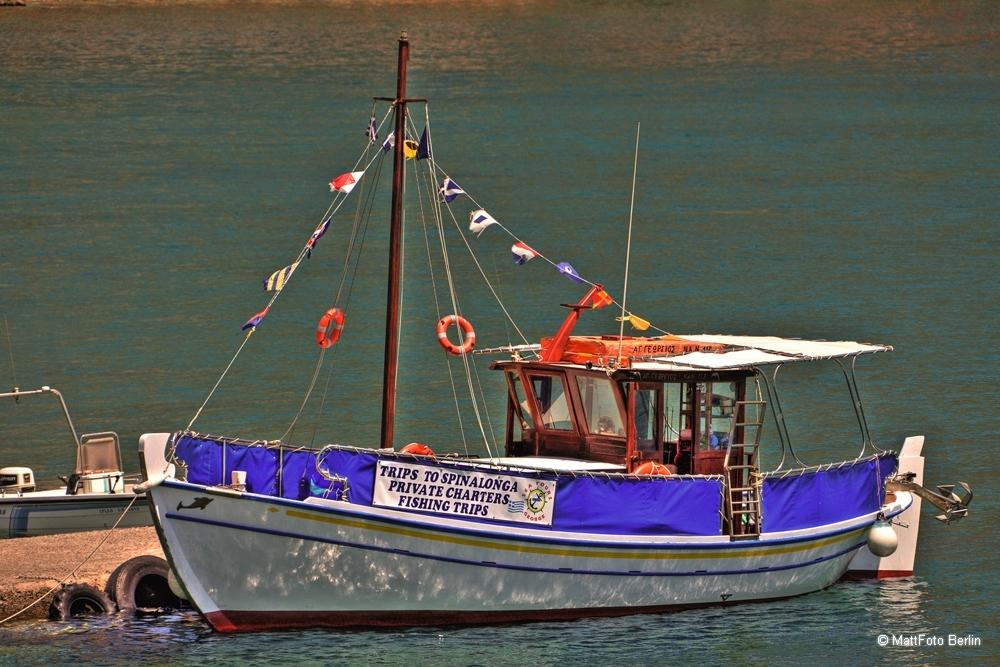 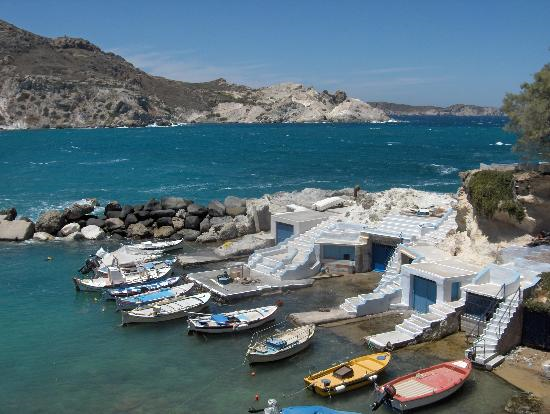 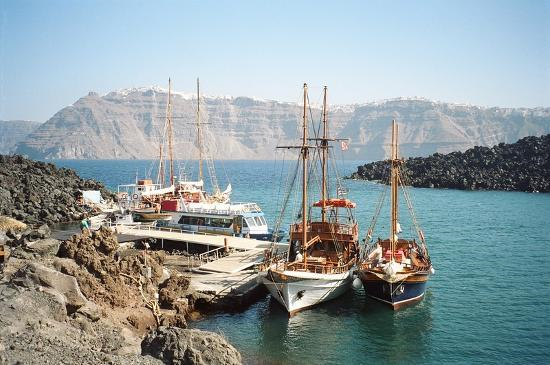 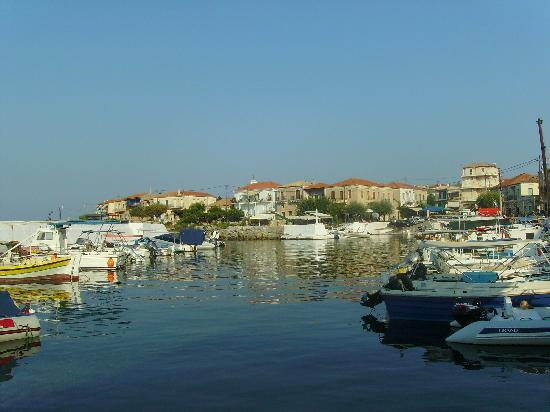 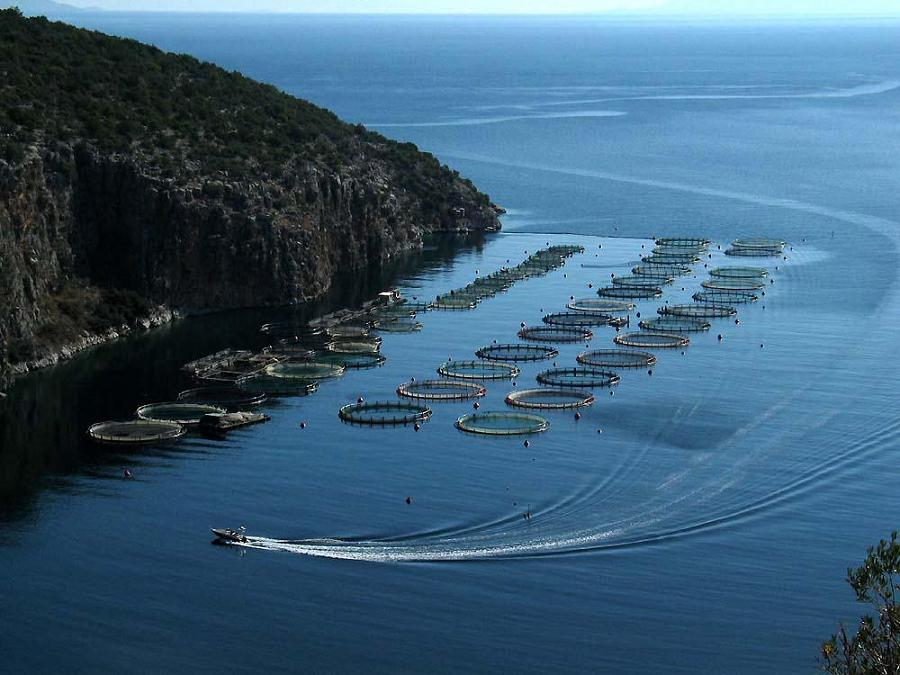 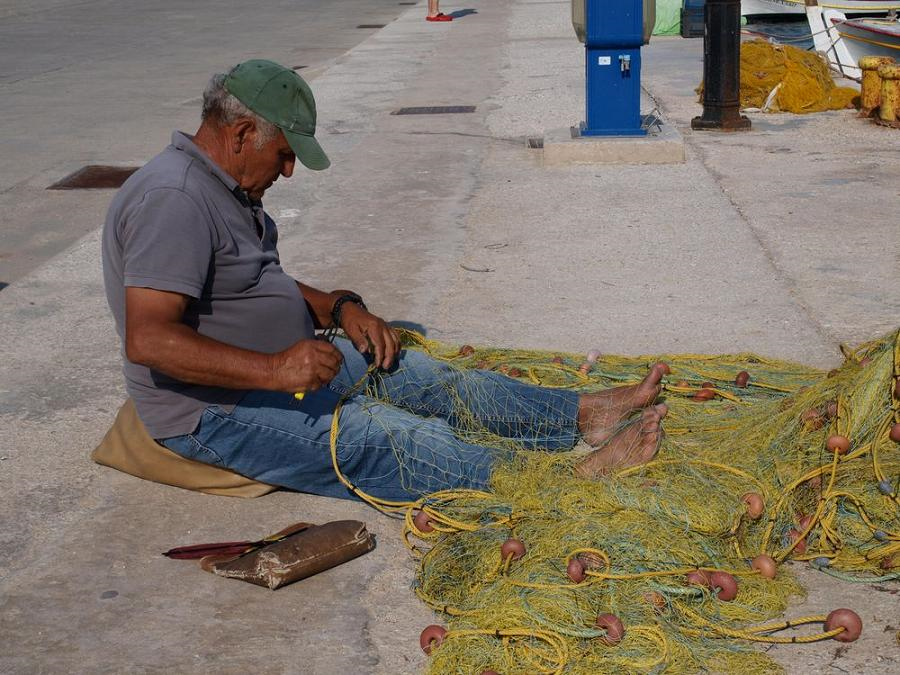 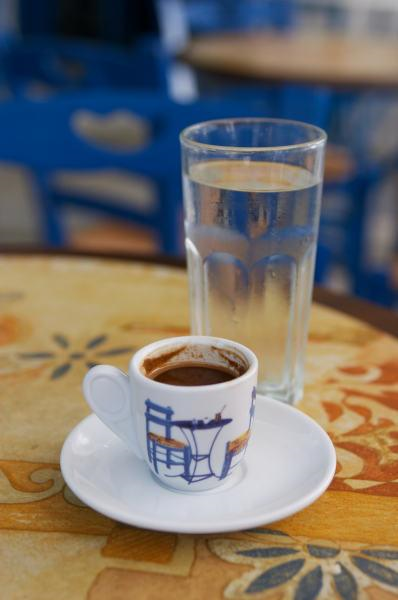 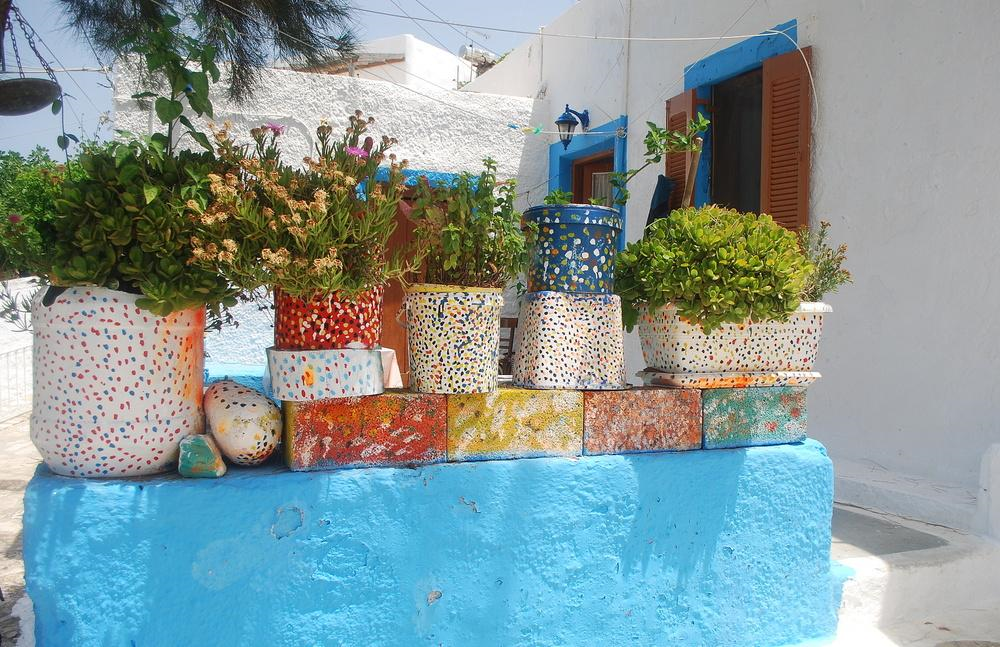 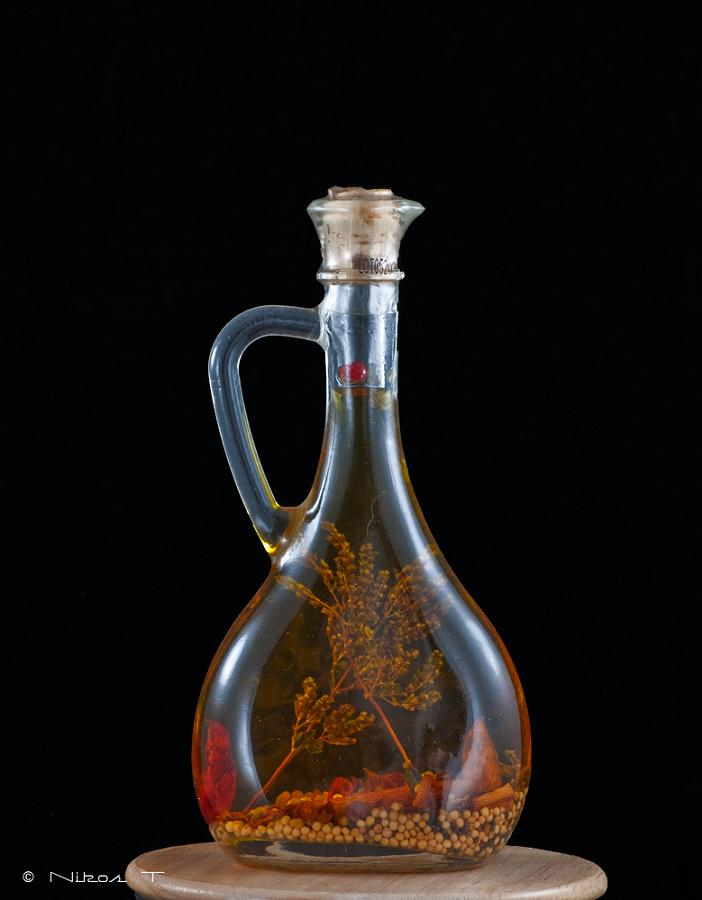 Olive Oil
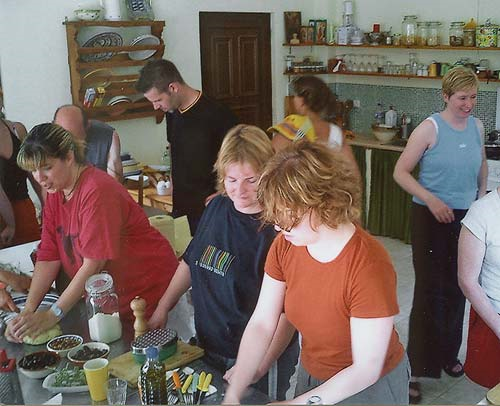 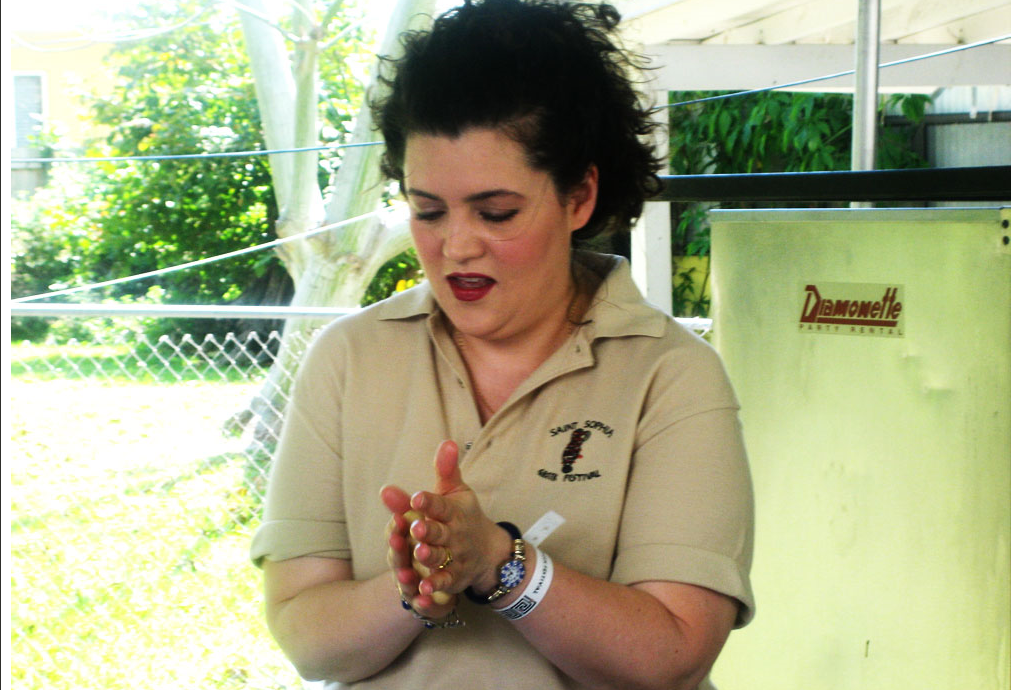 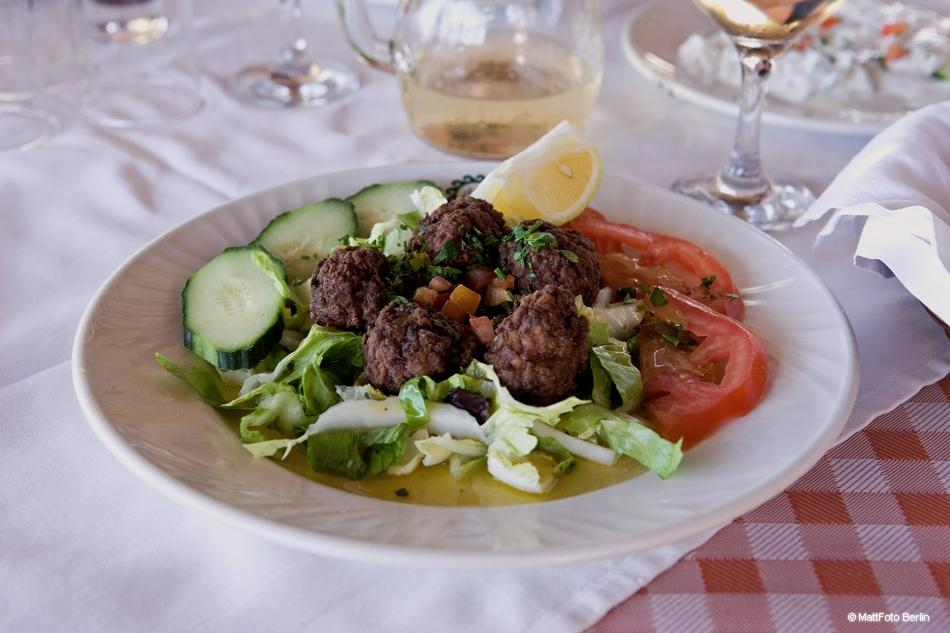 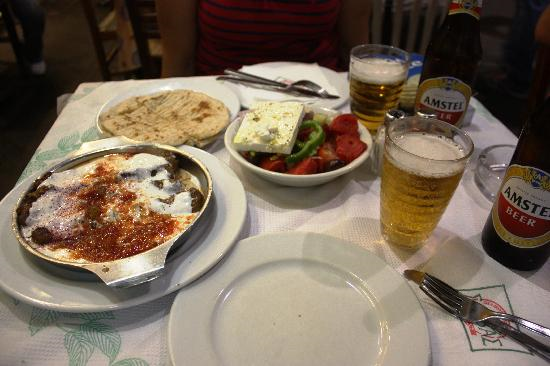 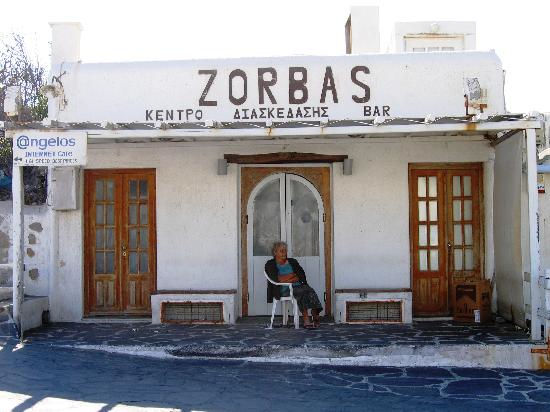 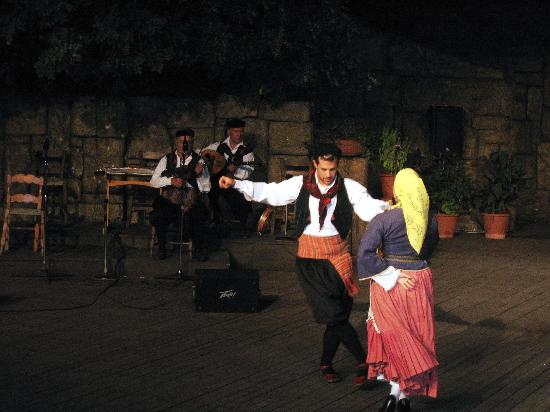 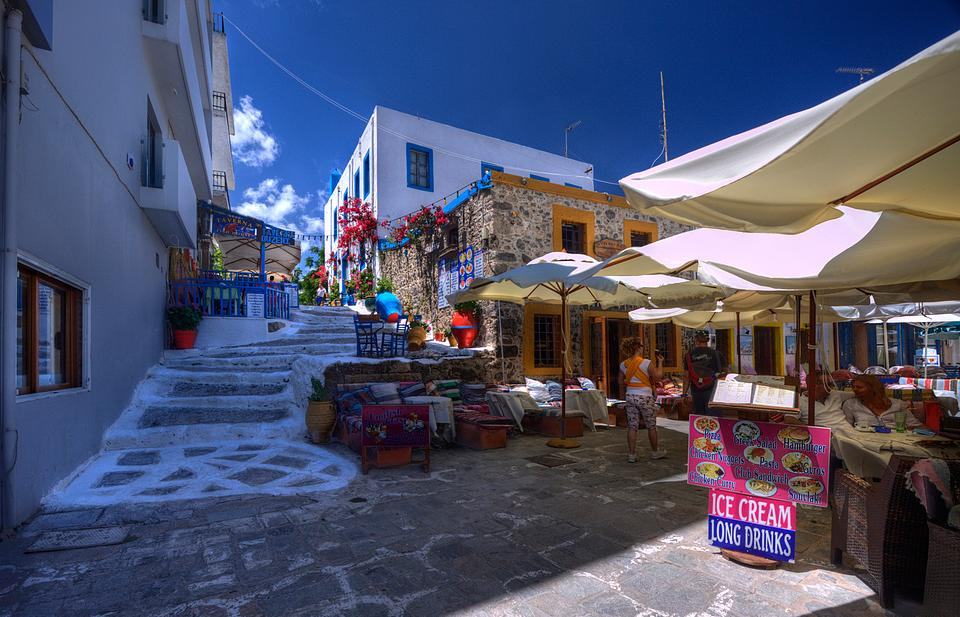 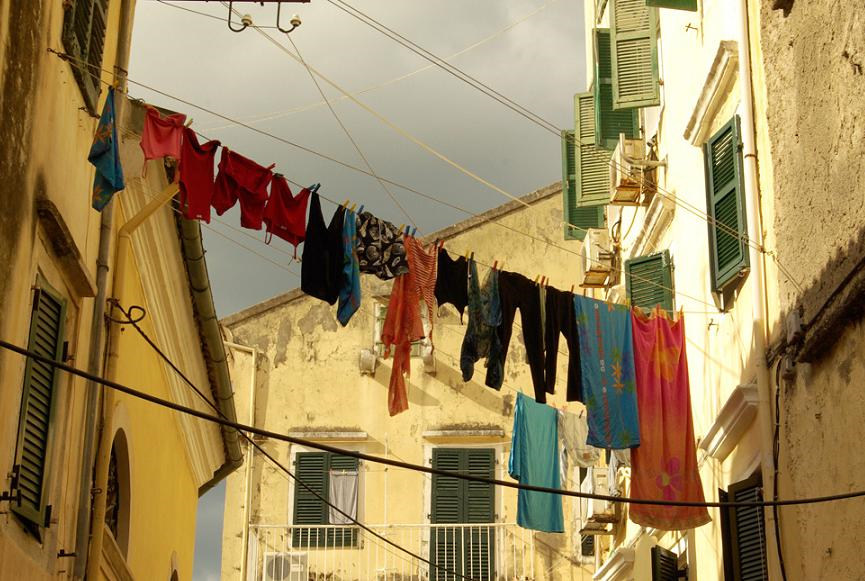 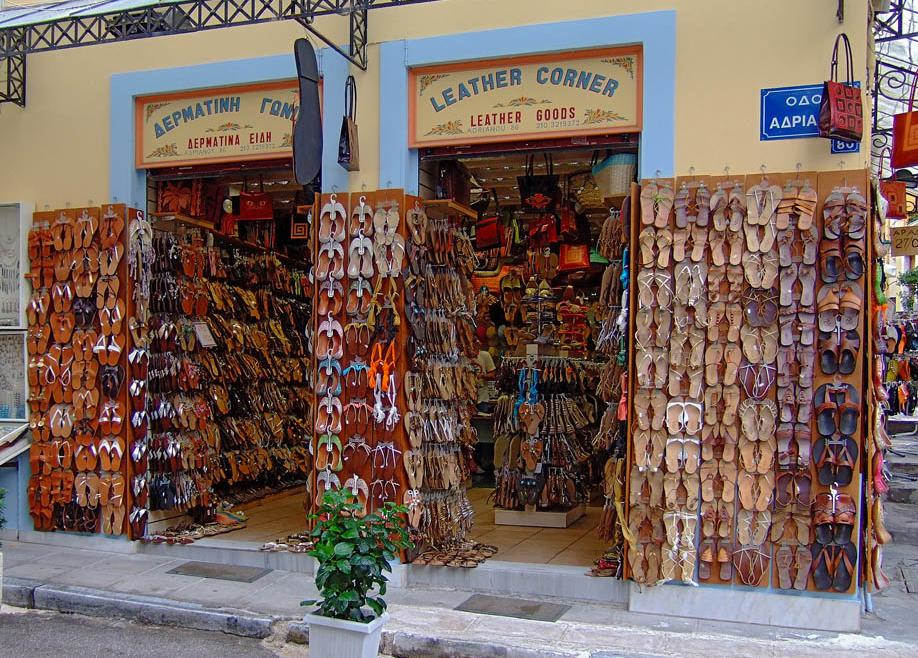 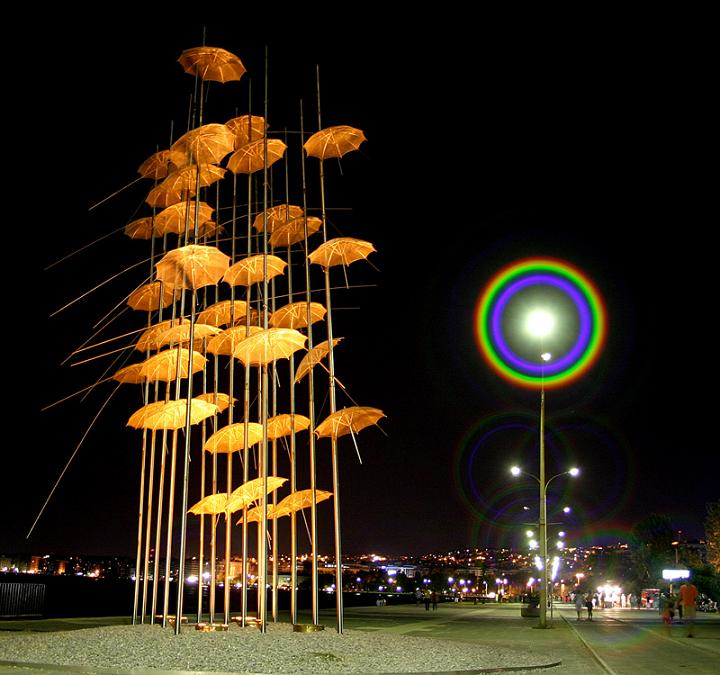 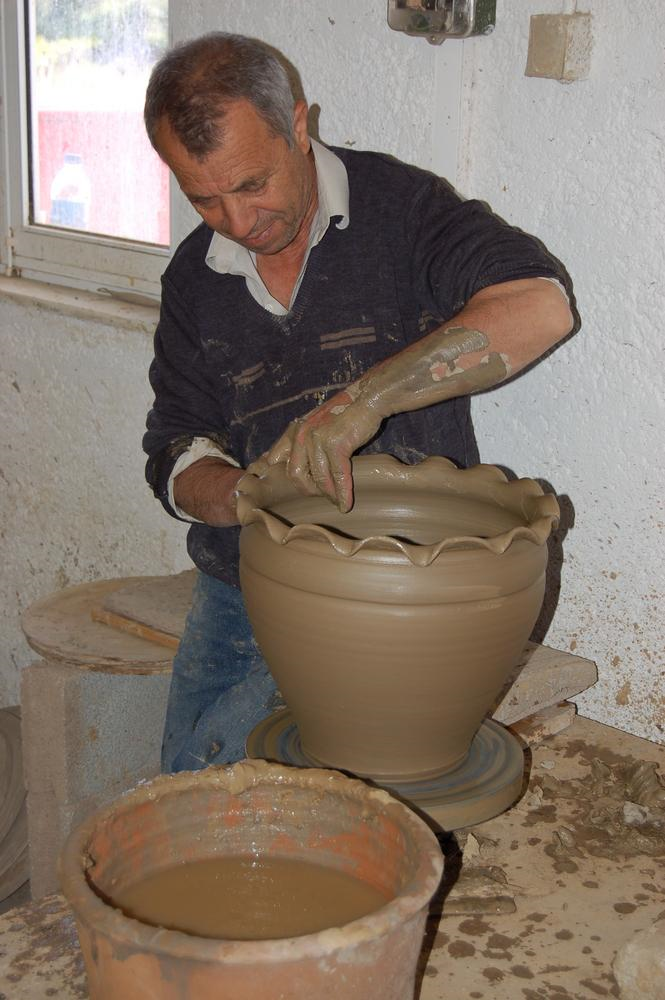 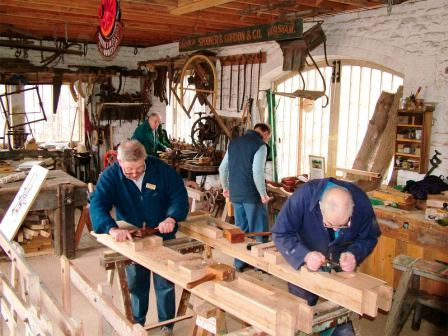 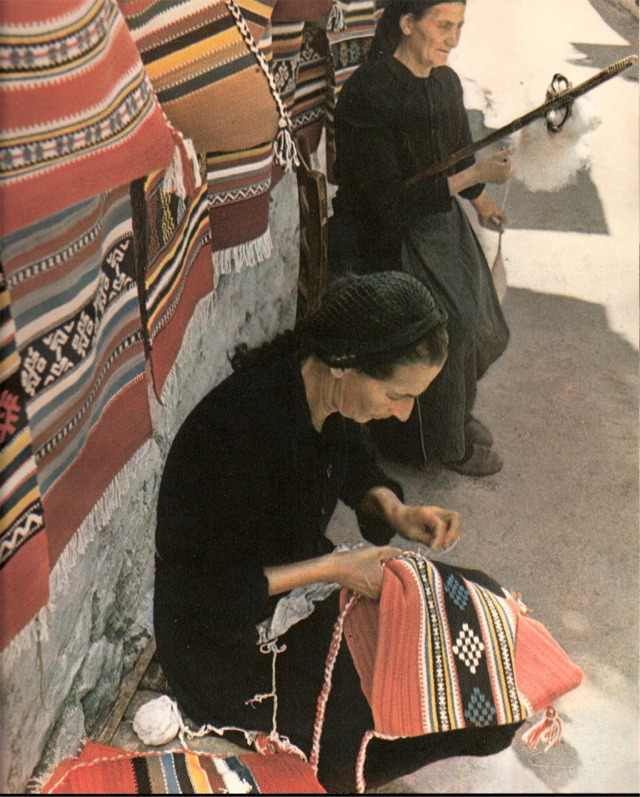 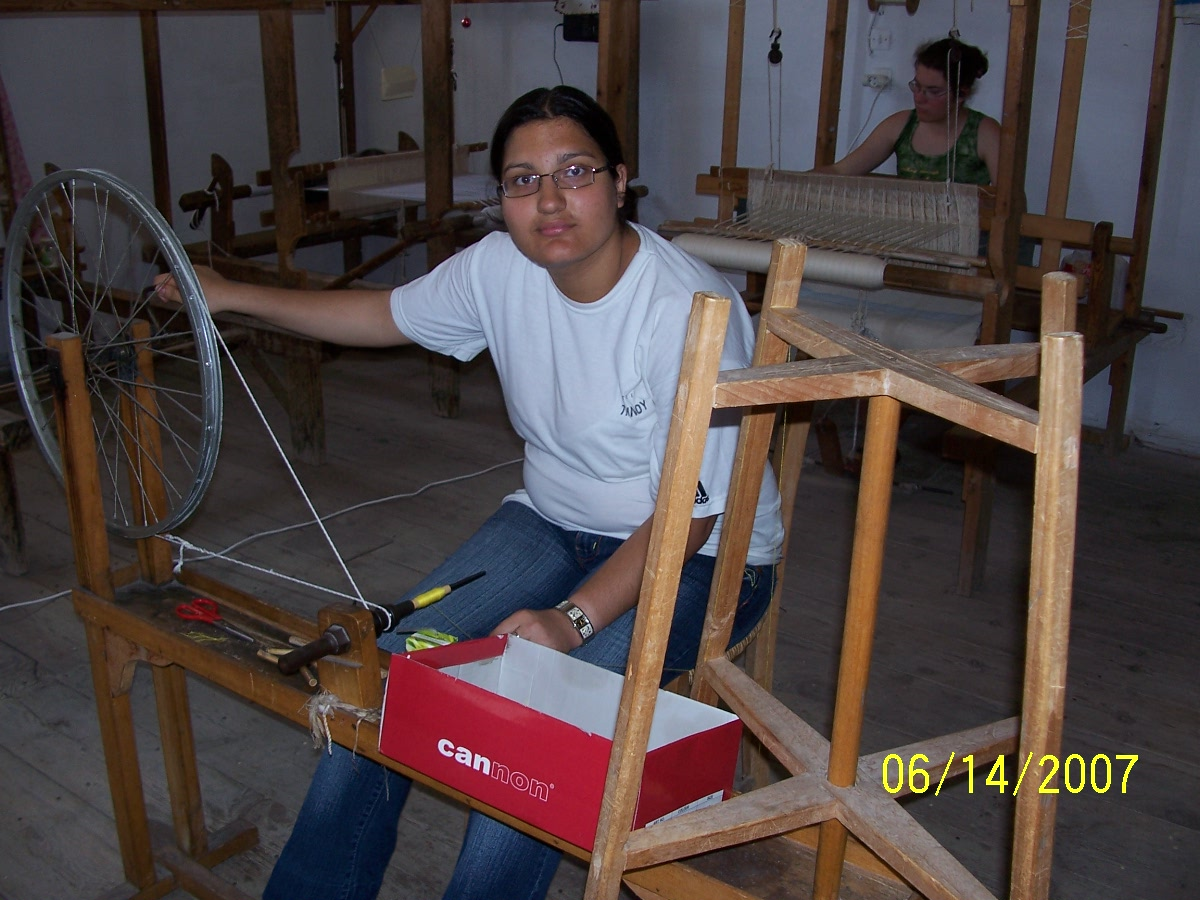 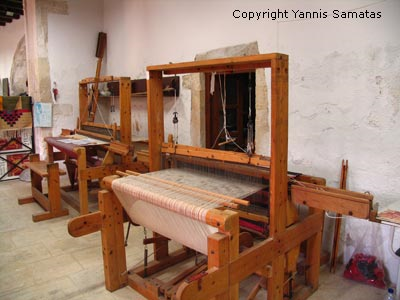 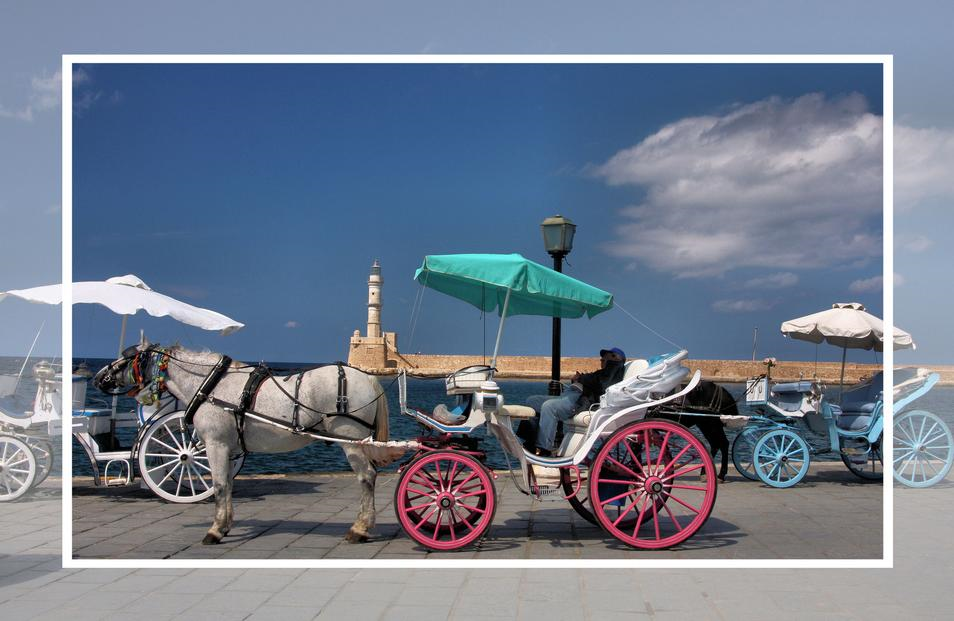 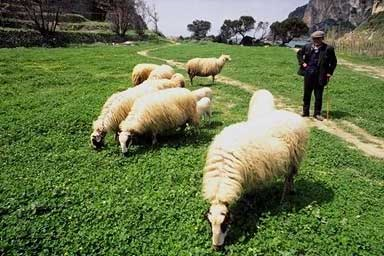 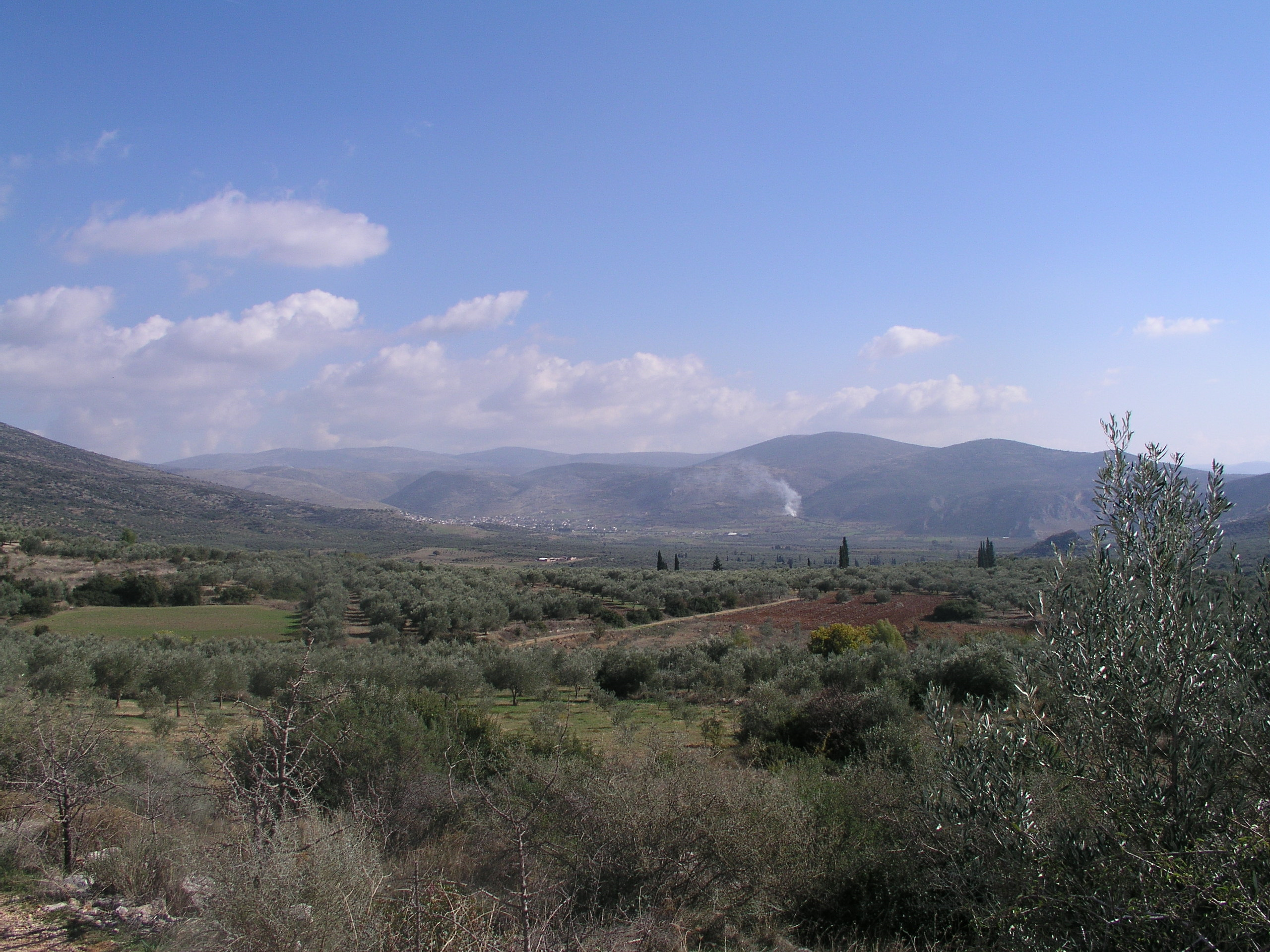 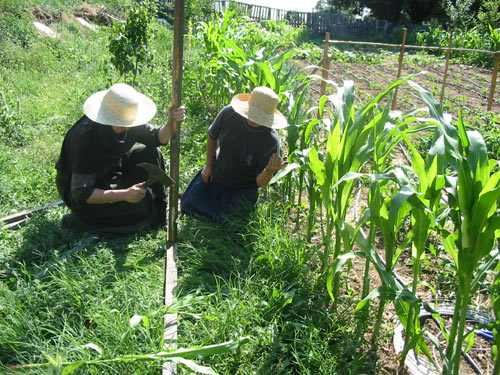 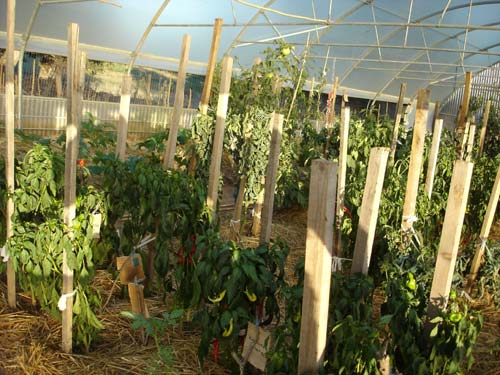 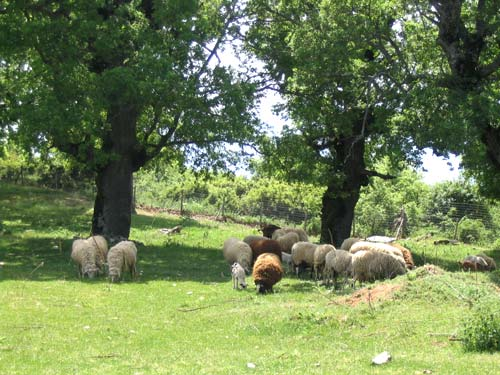 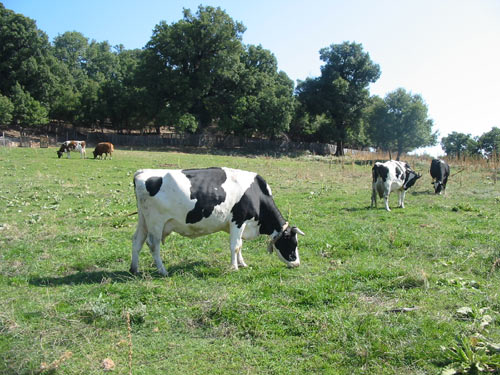 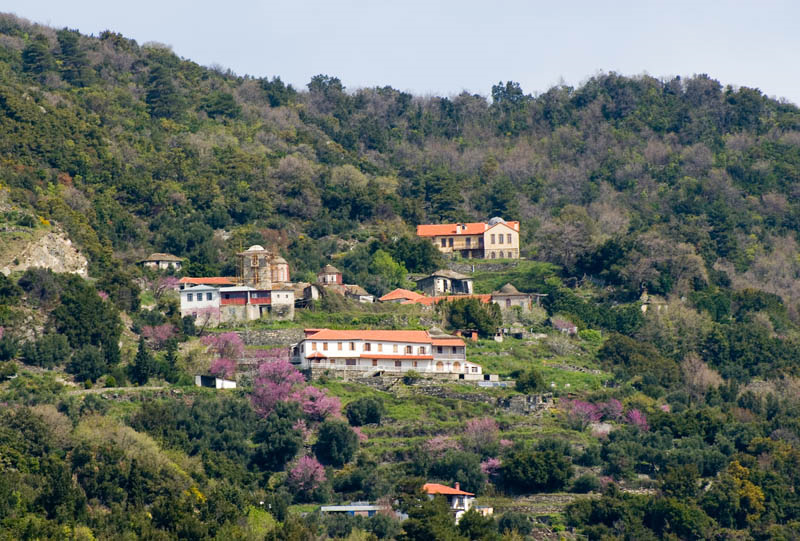 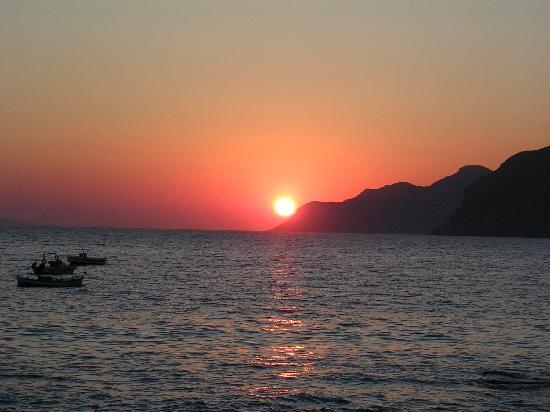